Развитие исследовательских компетенций у детей с овз МБОУ СОШ №26
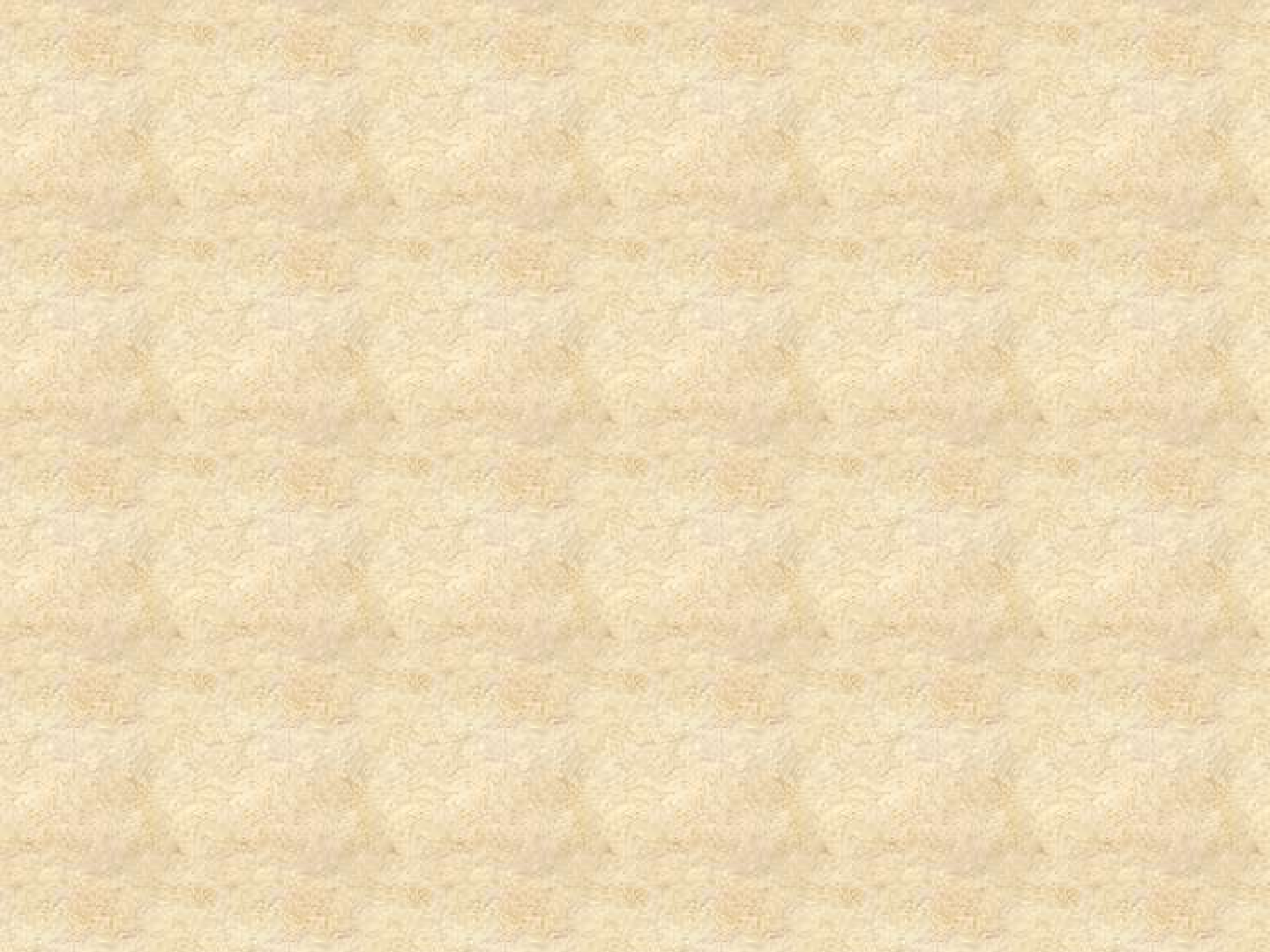 Руководитель: Чайка Людмила Николаевна
Регулирование научной проектно-исследовательской деятельности ШНОО
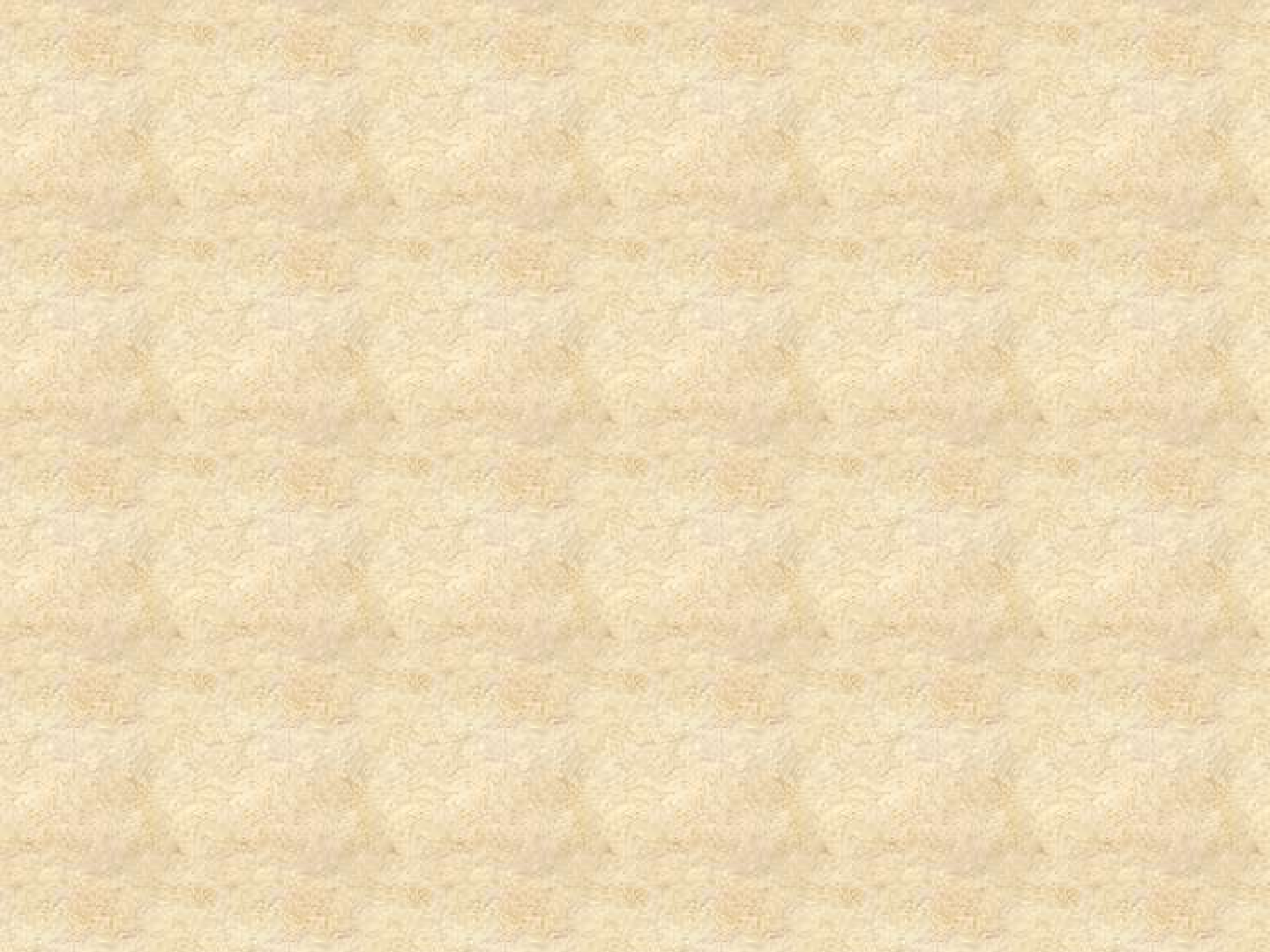 Федеральный государственный образовательный  стандарт

Основная образовательная программа среднего ОО                                                      МБОУ «Средняя общеобразовательная школа № 26                                                с углублённым изучением отдельных предметов»
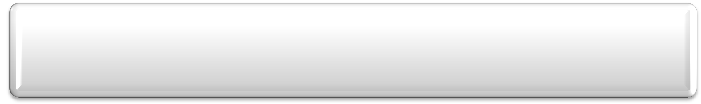 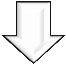 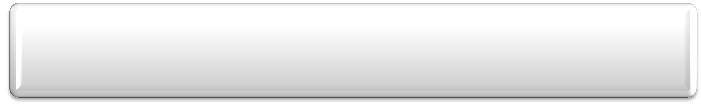 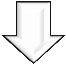 Концепция организации проектной и учебно-исследовательской деятельности


        Положение «О школьном клубе «Интеллектуал» и ШНОО «Эврика»»,
 Программа развития
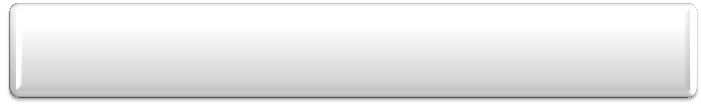 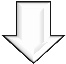 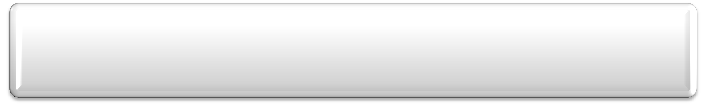 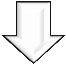 Образование детей с особыми образовательными потребностями предусматривает создание для них особого образовательного пространства, обеспечивающего адекватные условия и равные с обычными детьми возможности для обучения и воспитания в пределах образовательного стандарта, коррекцию нарушений развития, социальную адаптацию
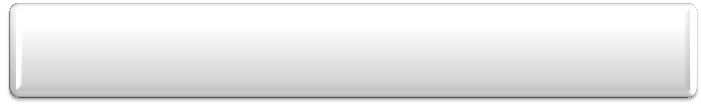 ческиалеонтологии
Школьное научное общество «Эврика»
Школьное музейное общество «Память»
Клуб активных
«Интеллектуал»
Структура школьного научного общества
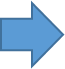 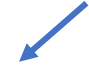 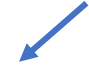 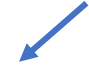 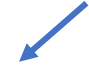 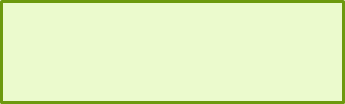 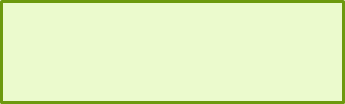 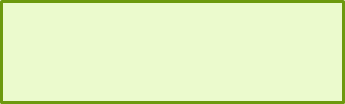 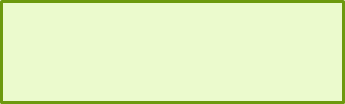 Секция технического цикла
Секция гуманитарного цикла
Секция исторического цикла
Секция палеонтологии
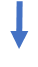 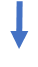 Программа проекта
Секция Позиционных Игр (СПИ)
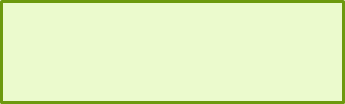 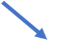 Секция 
2
Социология, экономика
Школьный альбом
Страницы Истории
Парк юрско-мелового периодов
Архитектура, информатика, робототехника
Игра в 
шахматы
Игра в 
шашки
Мастер-классы
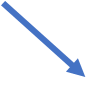 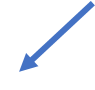 Турнирные 
партии – один на один
Сеанс одновременной игры
Турнирные 
партии – один на один
Сеанс одновременной игры
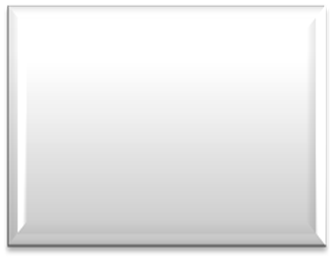 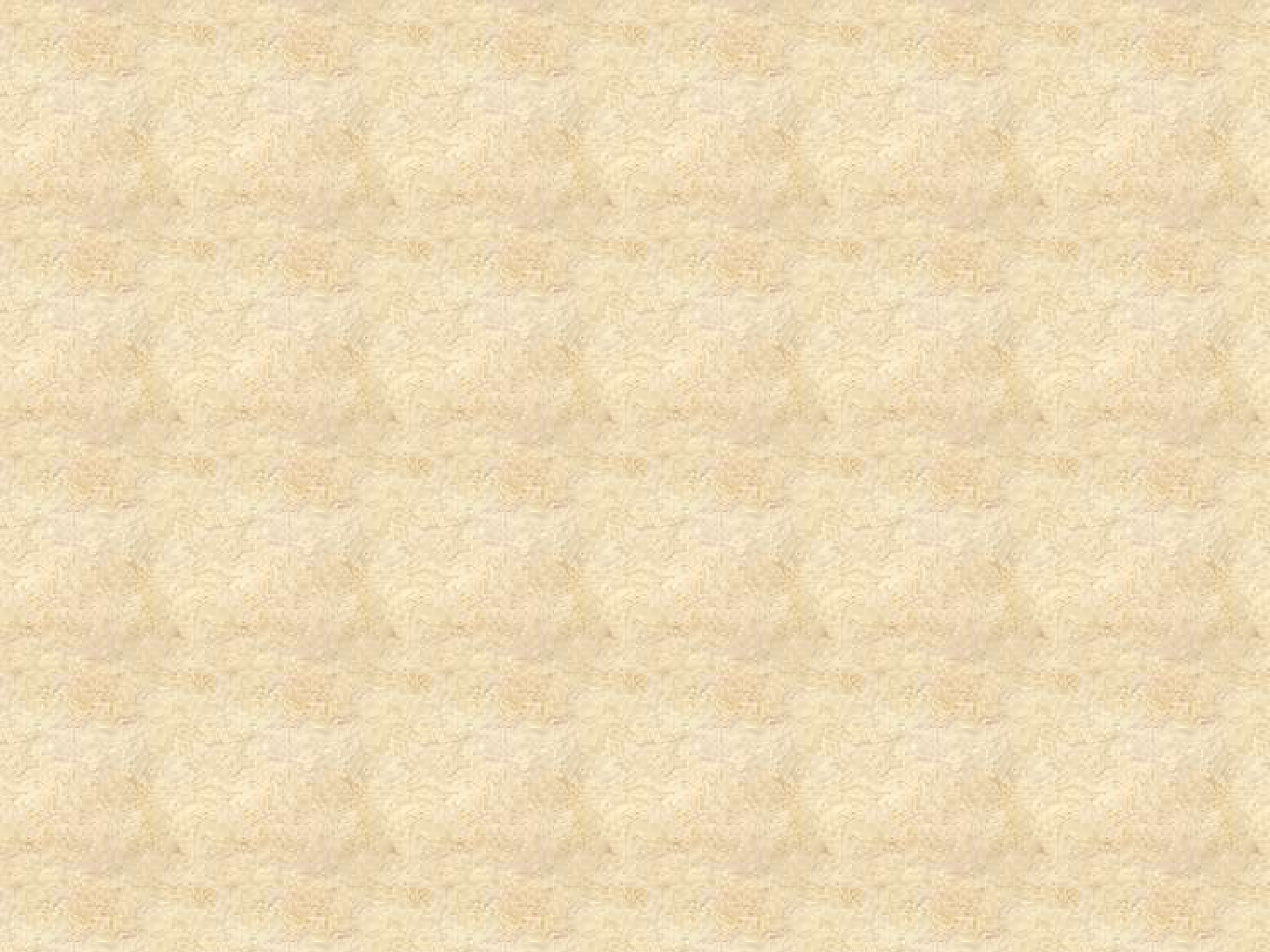 Государственная образовательная политика, закрепленная законом об образовании Российской Федерации, обусловливает получение каждым ребенком полноценного образования с соблюдением равных прав и возможностей. Это особо значимо для детей школьного возраста с ограниченными возможностями здоровья (ОВЗ) и сохранным интеллектом, которые нуждаются в развивающем индивидуальном обучении.
Научно-проектная деятельность как педагогическая технология органично дополняет систему обучения, развития и воспитания, расширяя ее, способствует решению жизненных задач, социализации, что важно для обучающихся с ОВЗ.
Проектно-исследовательская деятельность способствует развитию самостоятельности, целеустремленности, ответственности, настойчивости, инициативности, в процессе работы над проектом дети приобретают социальную практику за пределами школы, адаптируются к современным условиям жизни.
Работа учеников с ОВЗ над проектами, участие в исследованиях придает уверенность, положительно влияет на отношение к предмету исследования, помогает детям «открывать» себя, раскрыть свою личность, а также позволяет разнообразить внеурочную деятельность.
Формы организации занятий:
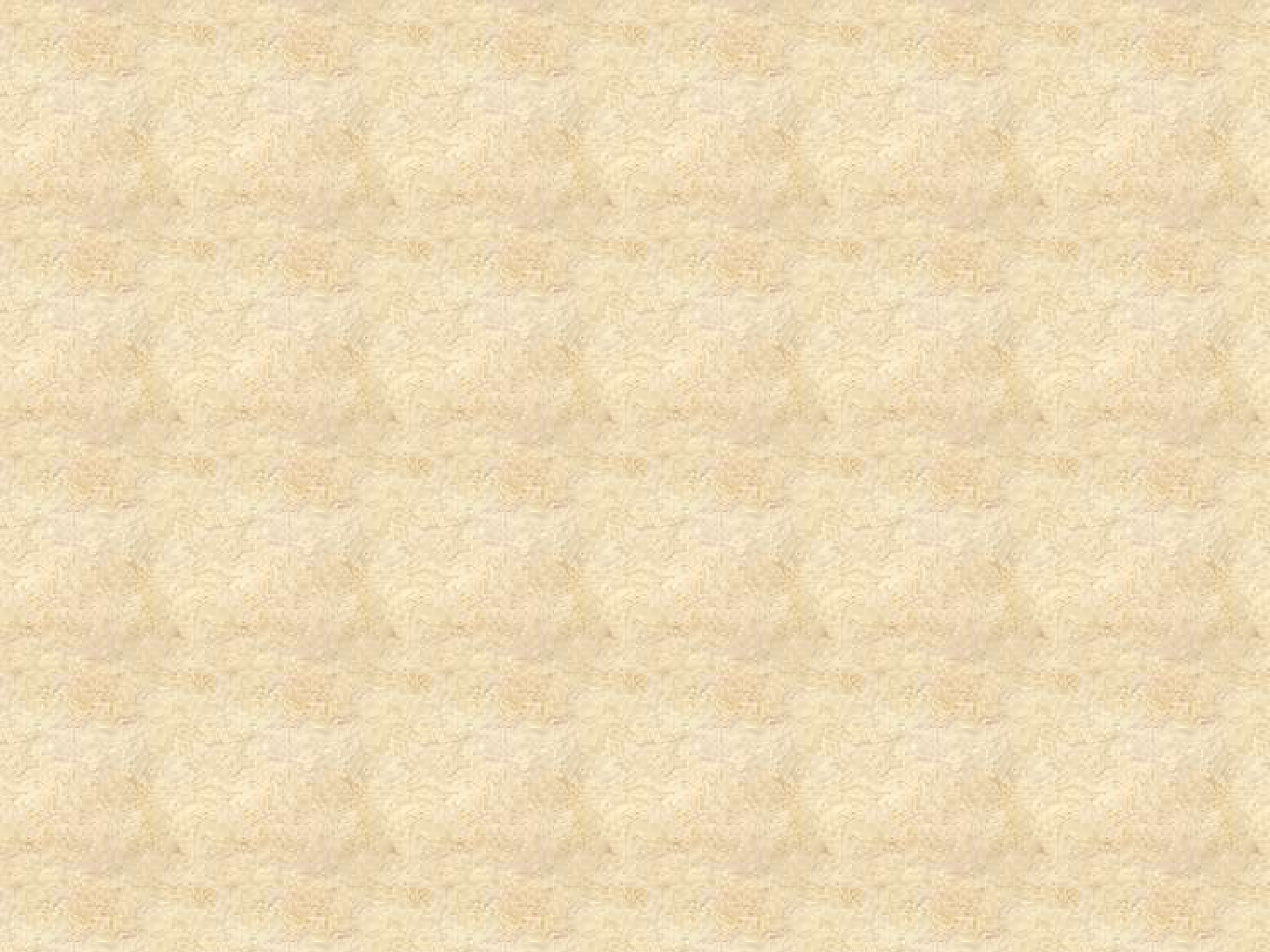 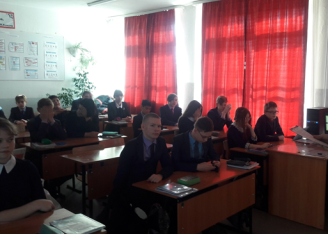 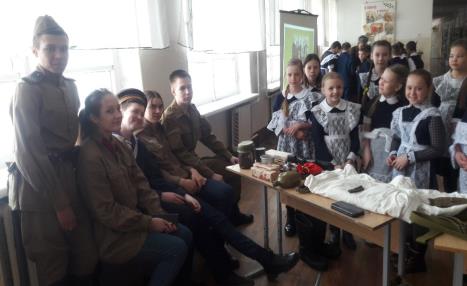 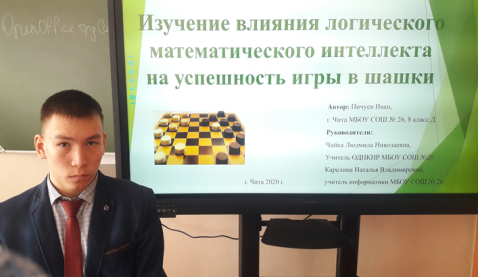 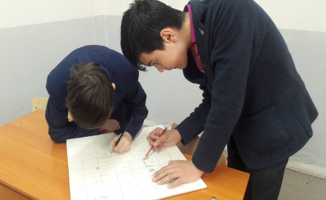 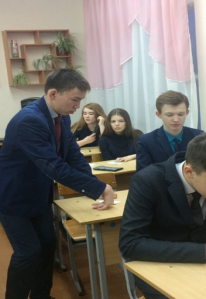 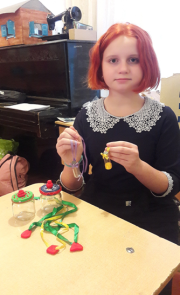 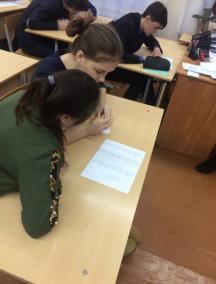 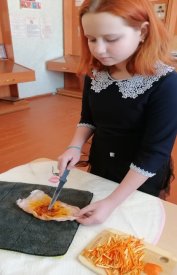 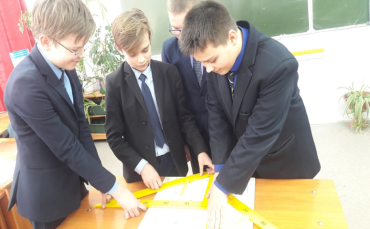 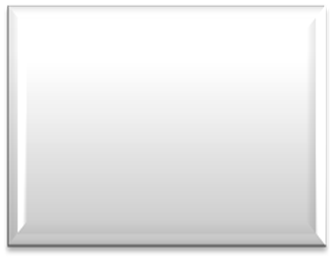 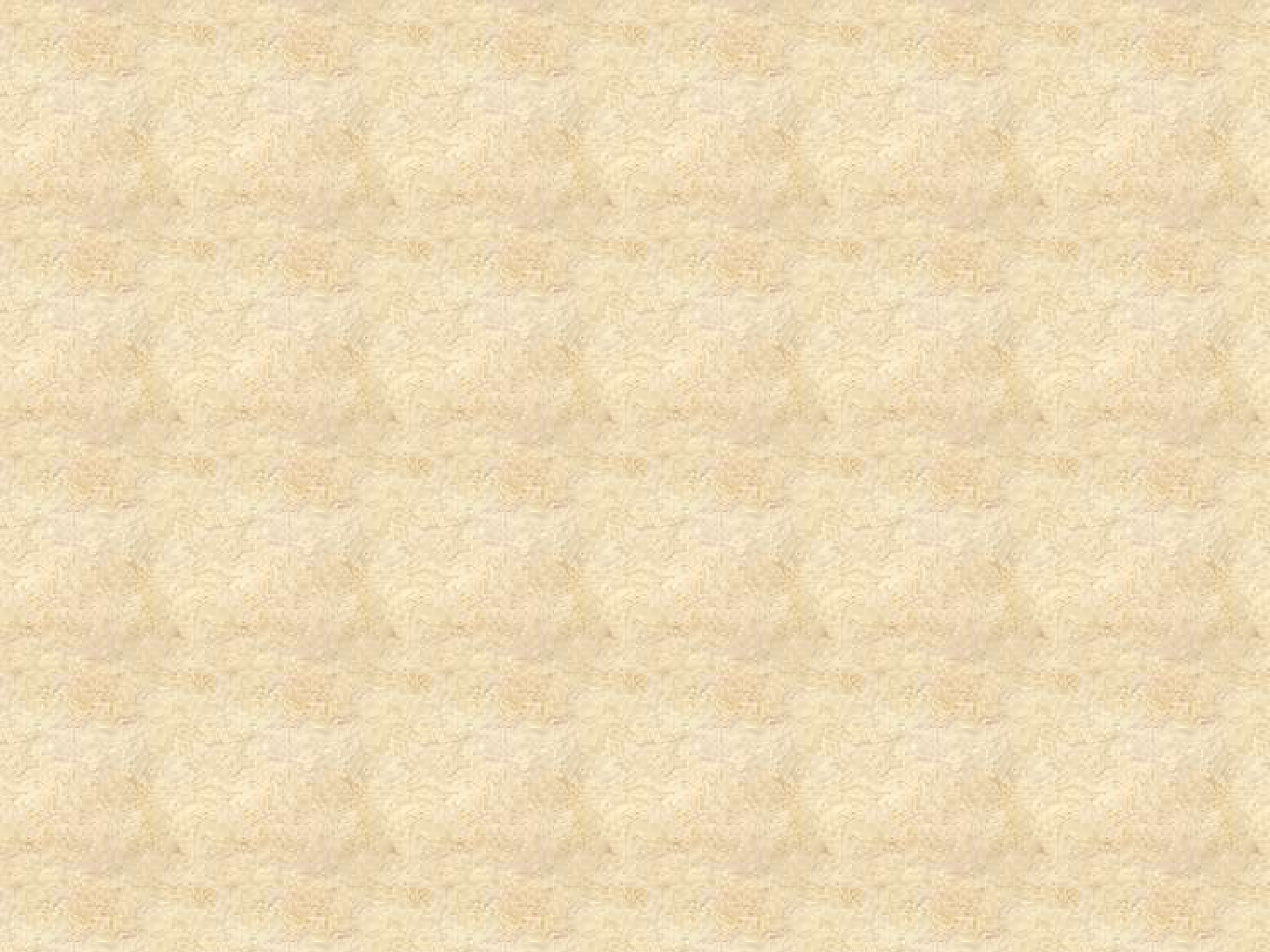 Результаты участников научно-практической конференции
для обучающихся 8-11 классов «Шаг в будущее»- 2021
Результаты участников научно-практической конференции
для обучающихся 4-8 классов «Шаг в науку»- 2021
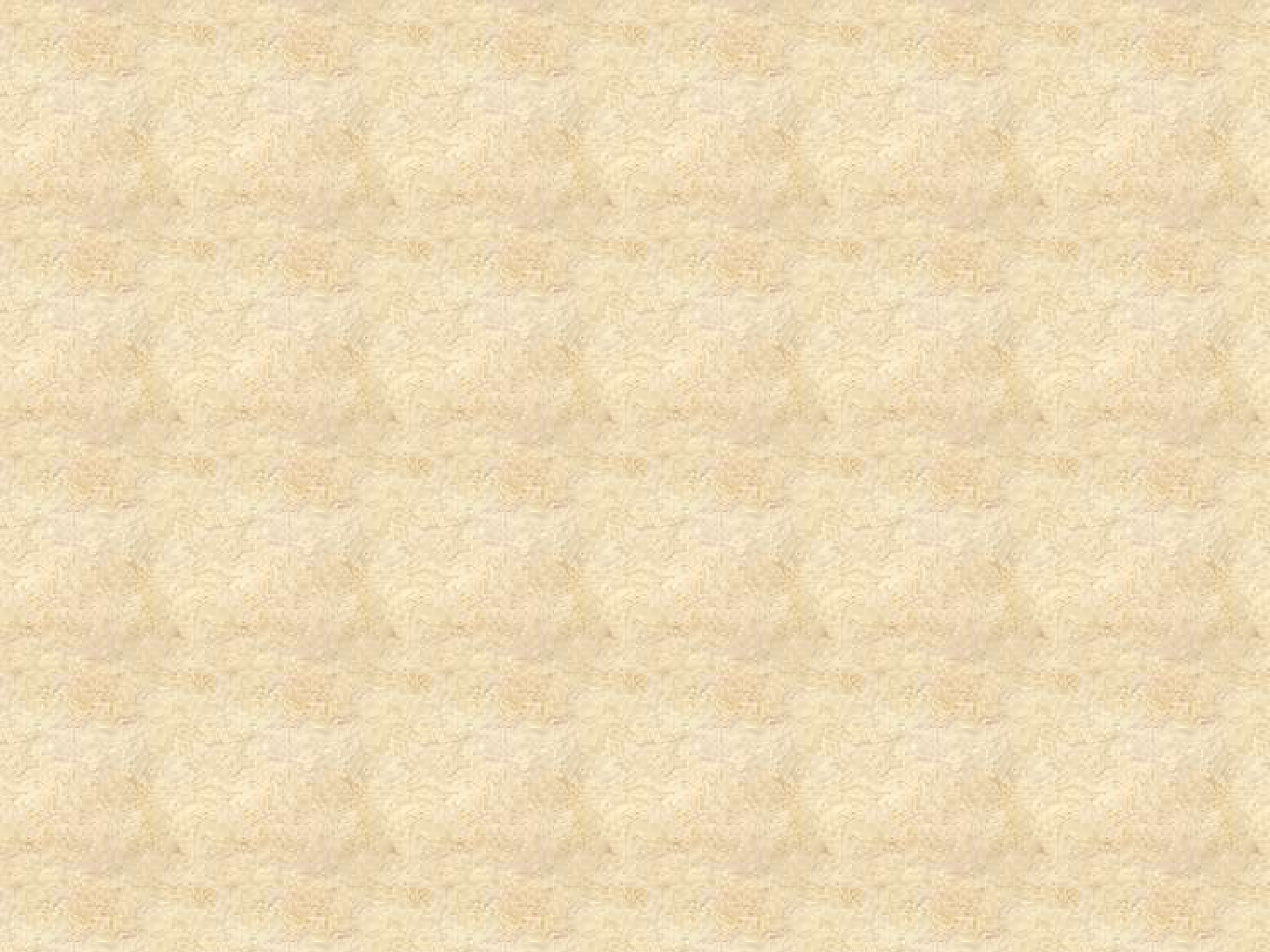 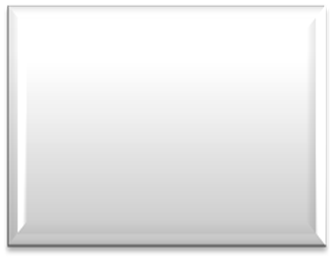 Публикации в Международном научном журнале «Юный ученый» (№ 36, июнь 2020г.)
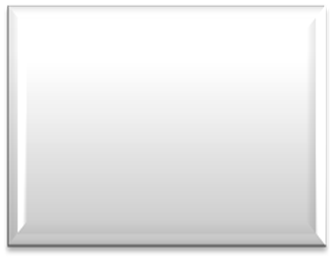 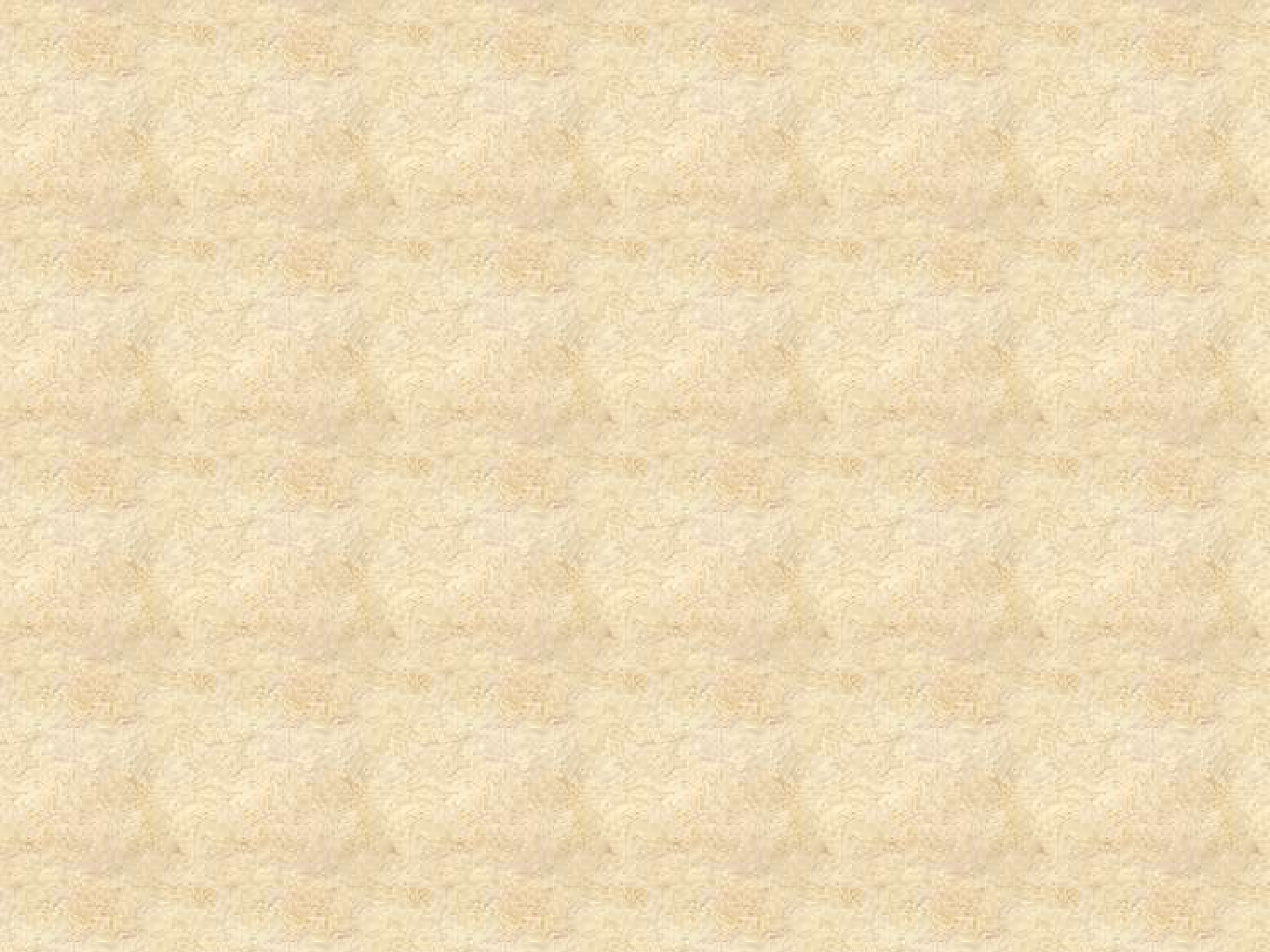 Применение исследовательской деятельности при обучении детей с ОВЗ и сохранным интеллектом является основой присвоения ими культуры познания, важным средством развития интеллекта, мышления, условием формирования познавательной самостоятельности, стремления к мотивированному саморазвитию и успешной адаптации в обществе.
Исследовательская работа ученика 8-го Ивана Пичуева «Влияние математического логического интеллекта на выигрыш при игре в шашки» имеет личностную и практическую значимость. По итогам полученных результатов юный исследователь занял первое место в городской НПК-2019, 2-е место на краевой и 1-е место во Всероссийской научно-практической конференции «Шаг в будущее -2020». Сам школьник стал более коммуникабельным, перестал стесняться выступать перед аудиторией (классом), у него появилось много новых друзей.
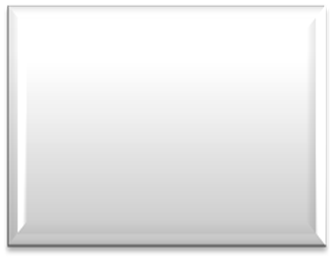 Результаты участия Международного дистант-форума лучших молодых умов планеты
Молодежь мира – вызовам современности.  научно-практической конференции 
«Шаг в будущее»- 2021  г. Москва 22 марта – 30 апреля 2021
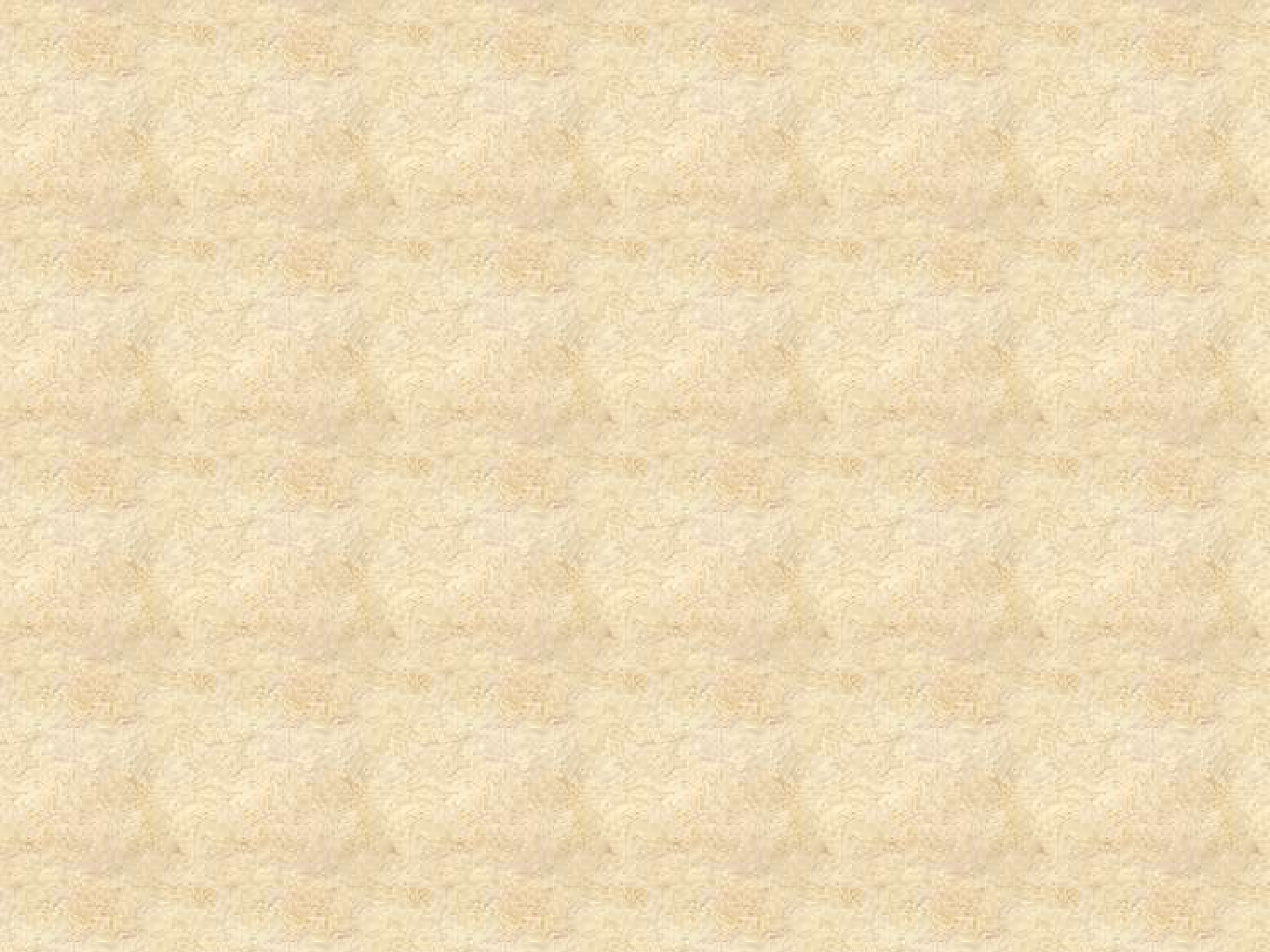 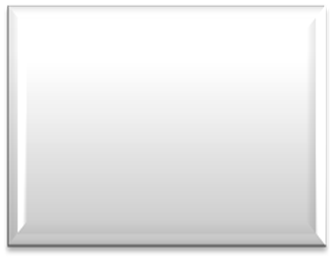 На базе городского общества Новаторы созданы необходимые
 условия и равные возможности для достижения успеха всеми
 без исключения детьми, независимо от индивидуальных
 особенностей здоровья. Ивану посчастливилось стать членом общества Новаторы, где он получил не только достижения и успехи в виде грамот, дипломов, благодарностей – внешний результат. Более важен внутренний опыт деятельности, который стал бесценным достоянием Ивана – это опыт общения и сотрудничества с настоящими учеными, методистами городского общества Новаторы, их бесценные консультации. Получил поддержку ребят-новаторов, участие в совместных мероприятиях
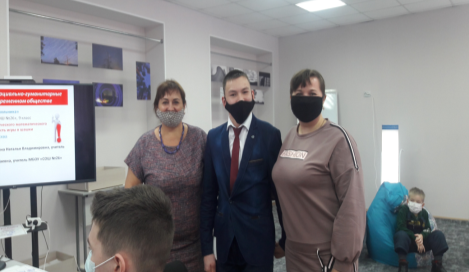 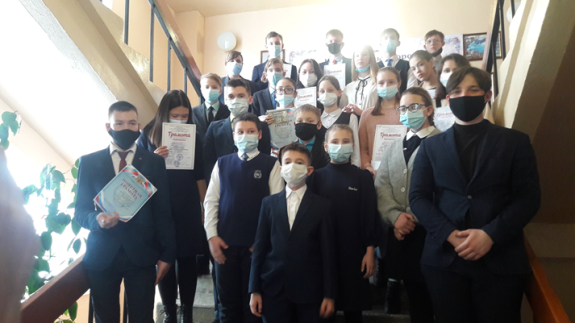 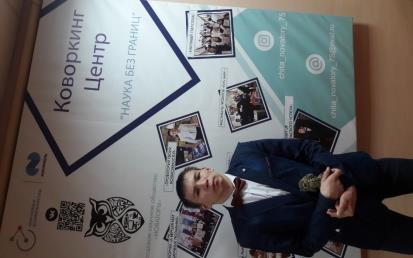 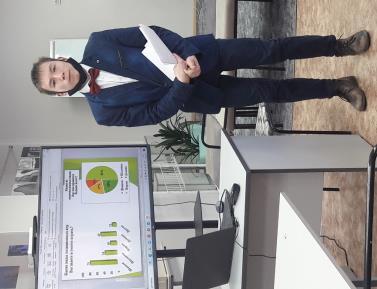 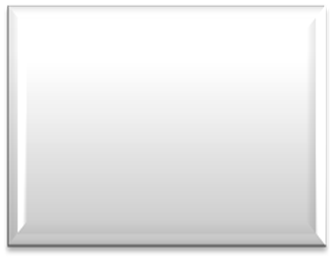 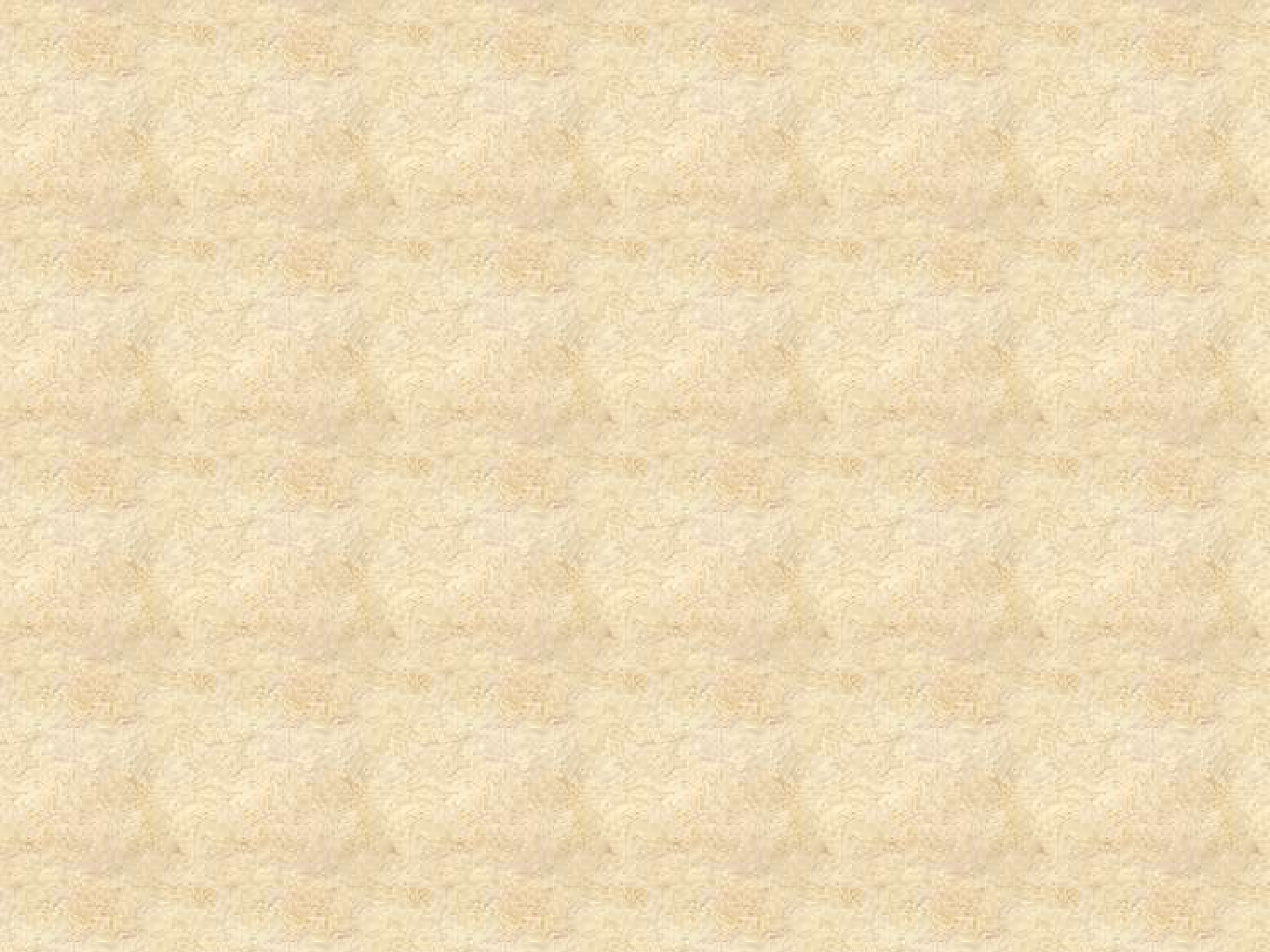 Благодарю
 за 
внимание